Estimating Water Use in the United States
Katie Rose
Background
USGS collects data
Categorized by use & level
Publish Circular
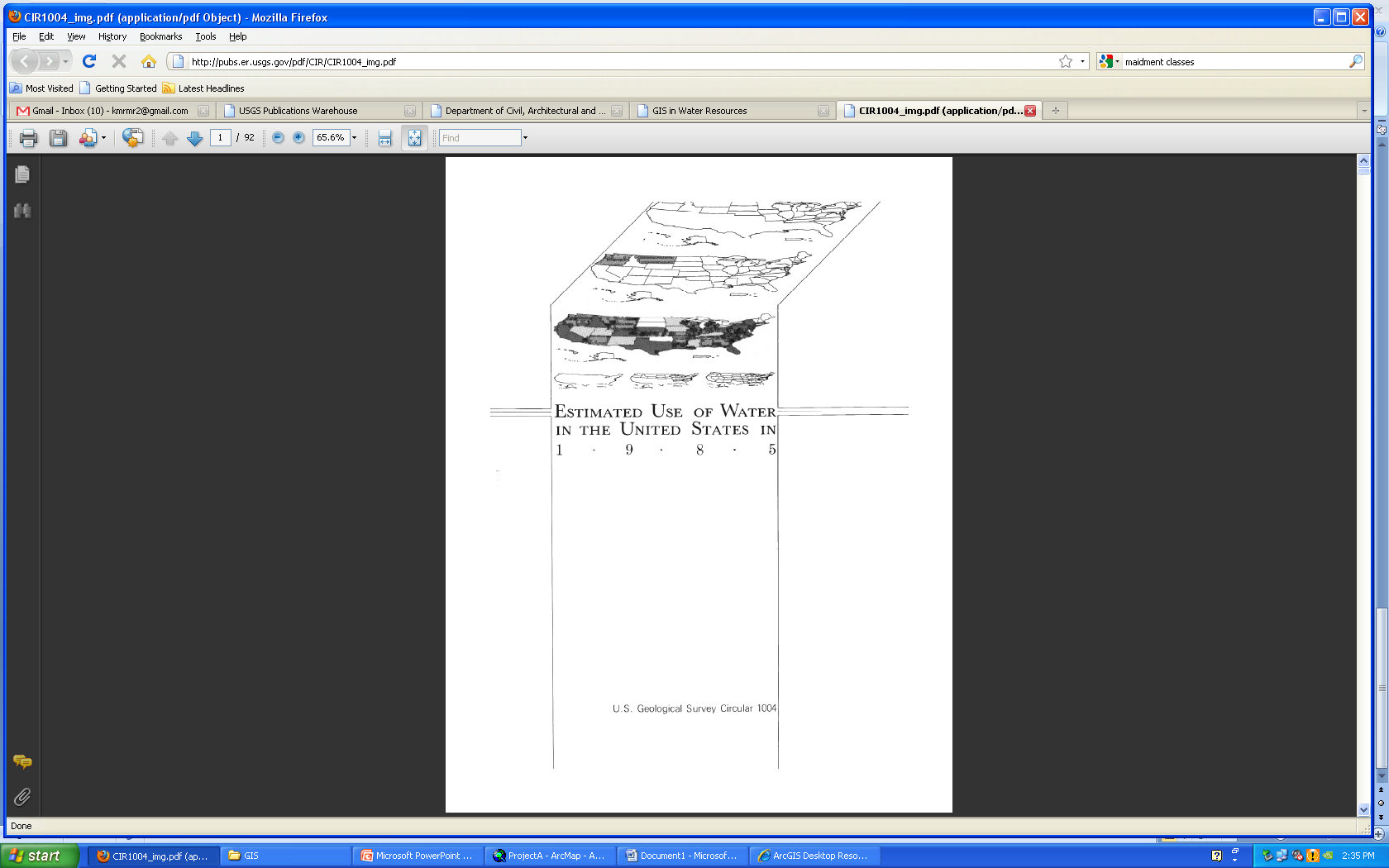 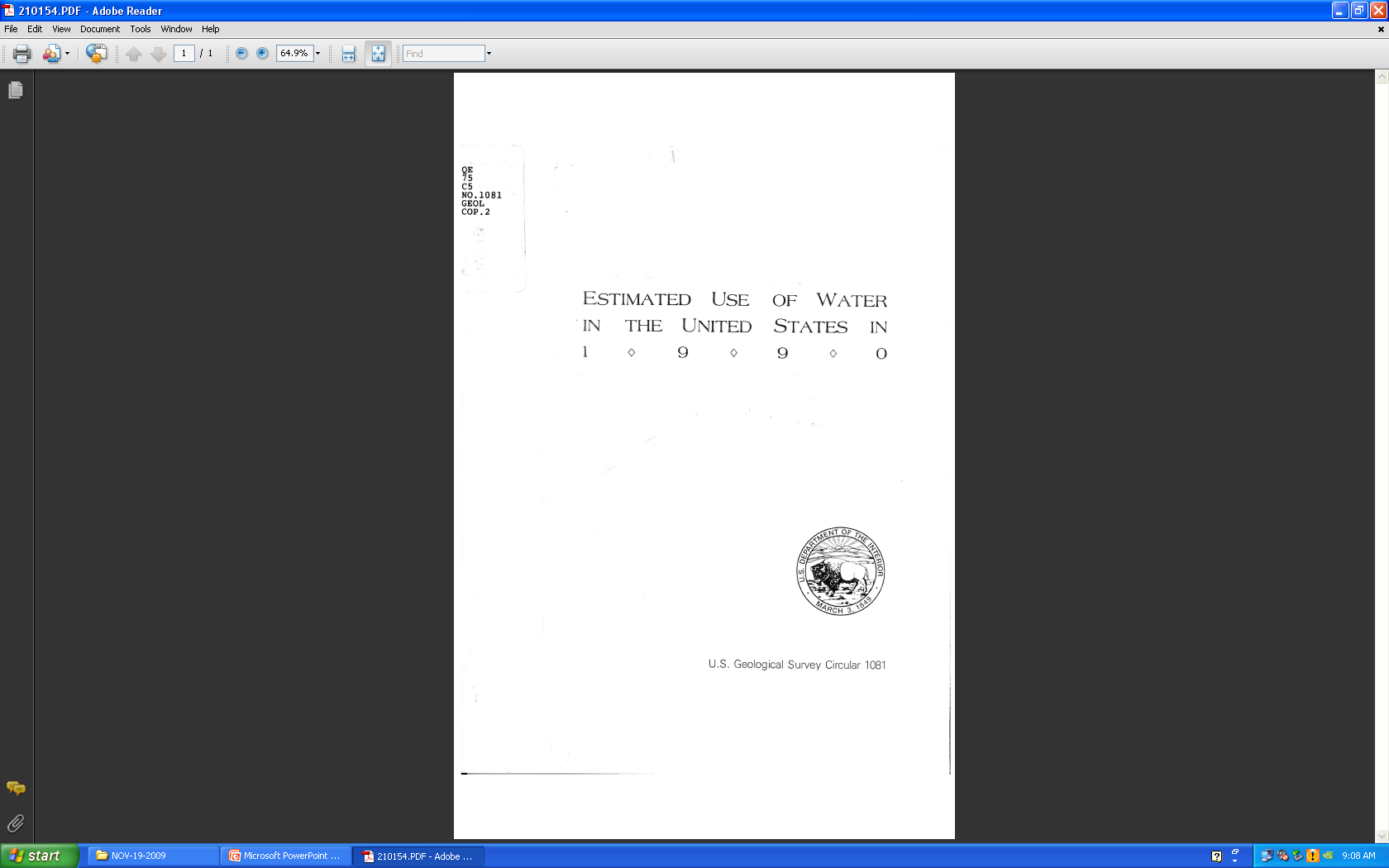 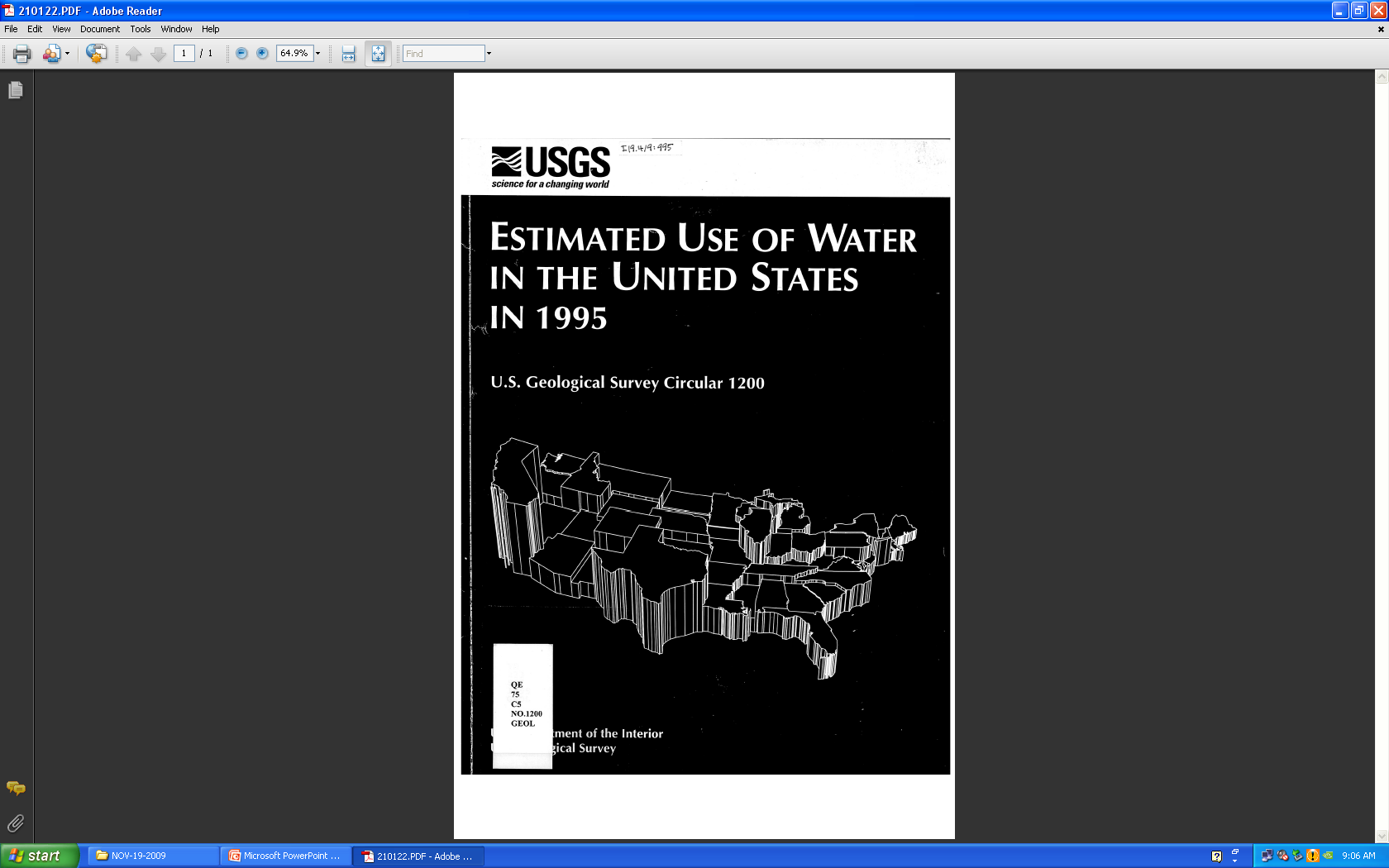 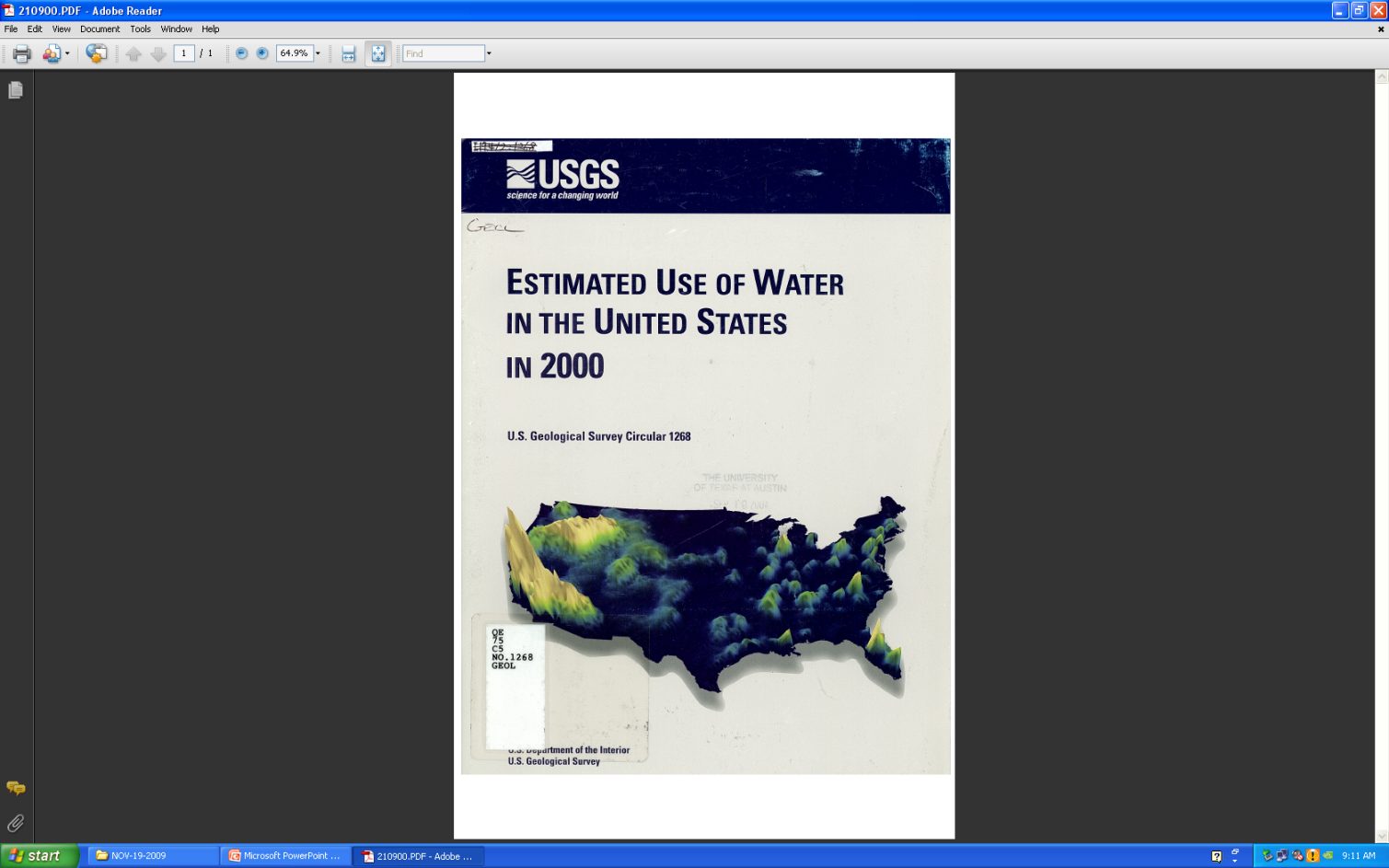 [Speaker Notes: USGS compiles data every 5 years since 1950
Levels: National, state, county available; HUC 8 available for 1985, 1990 and 1995
2005 just released: only to county level, no longer collected for water resource region, cataloging unit or aquifer]
Data
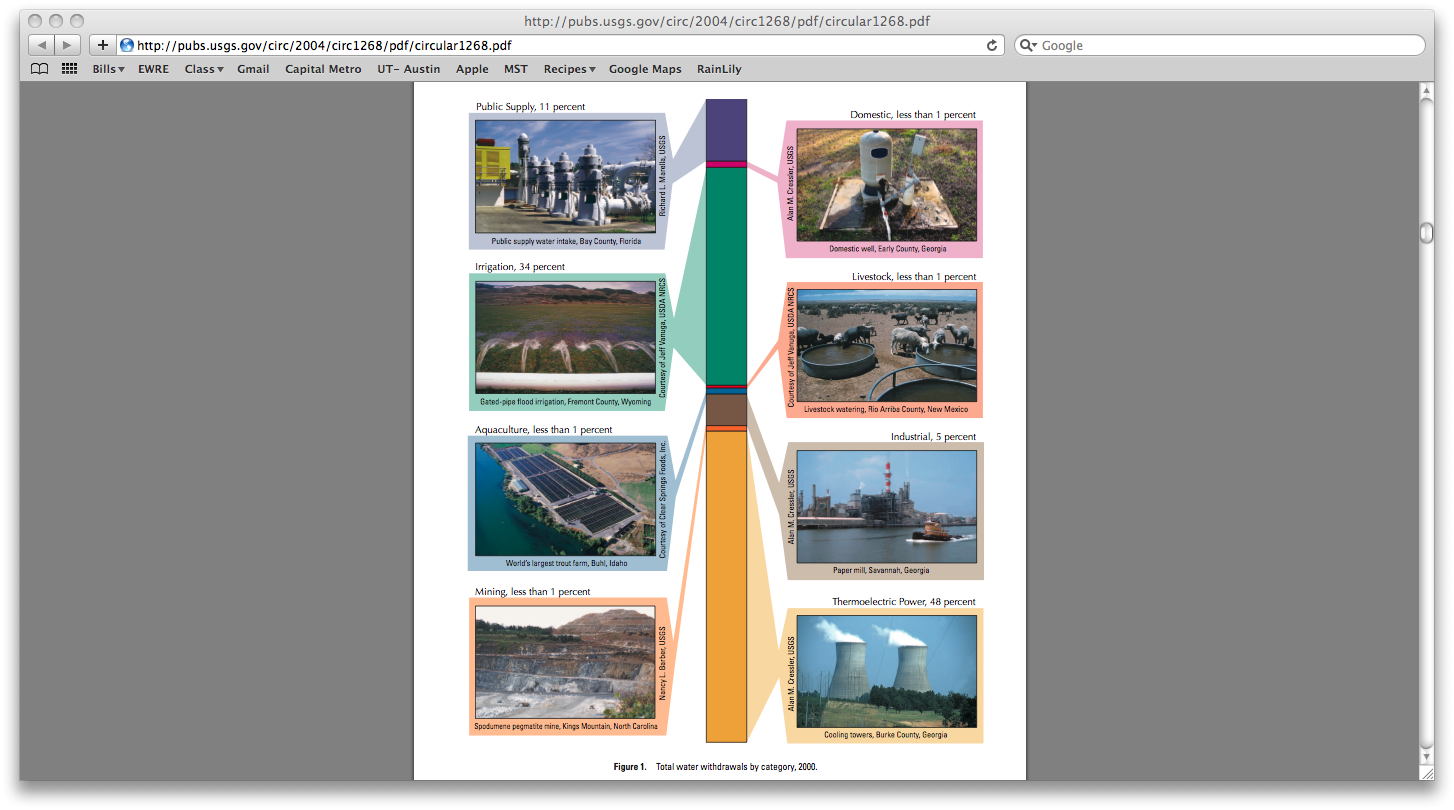 Collected from USGS 
County
State
Estimated Use of Water in the United States in 2000
By Susan S. Hutson, Nancy L. Barber, Joan F. Kenny, Kristin S. Linsey, Deborah S. Lumia, and Molly A. Maupin
[Speaker Notes: USE: Public Supply; Commercial (not 2000); Domestic; Industrial; Thermoelectric Power; Mining; Livestock; Irrigation
Aquaculture: since 2000
Wastewater/Sewage Treatment (before 2000)
These uses broken into ground and surface water, fresh and saline; irrigation by type, thermoelectric power by type
And then totals]
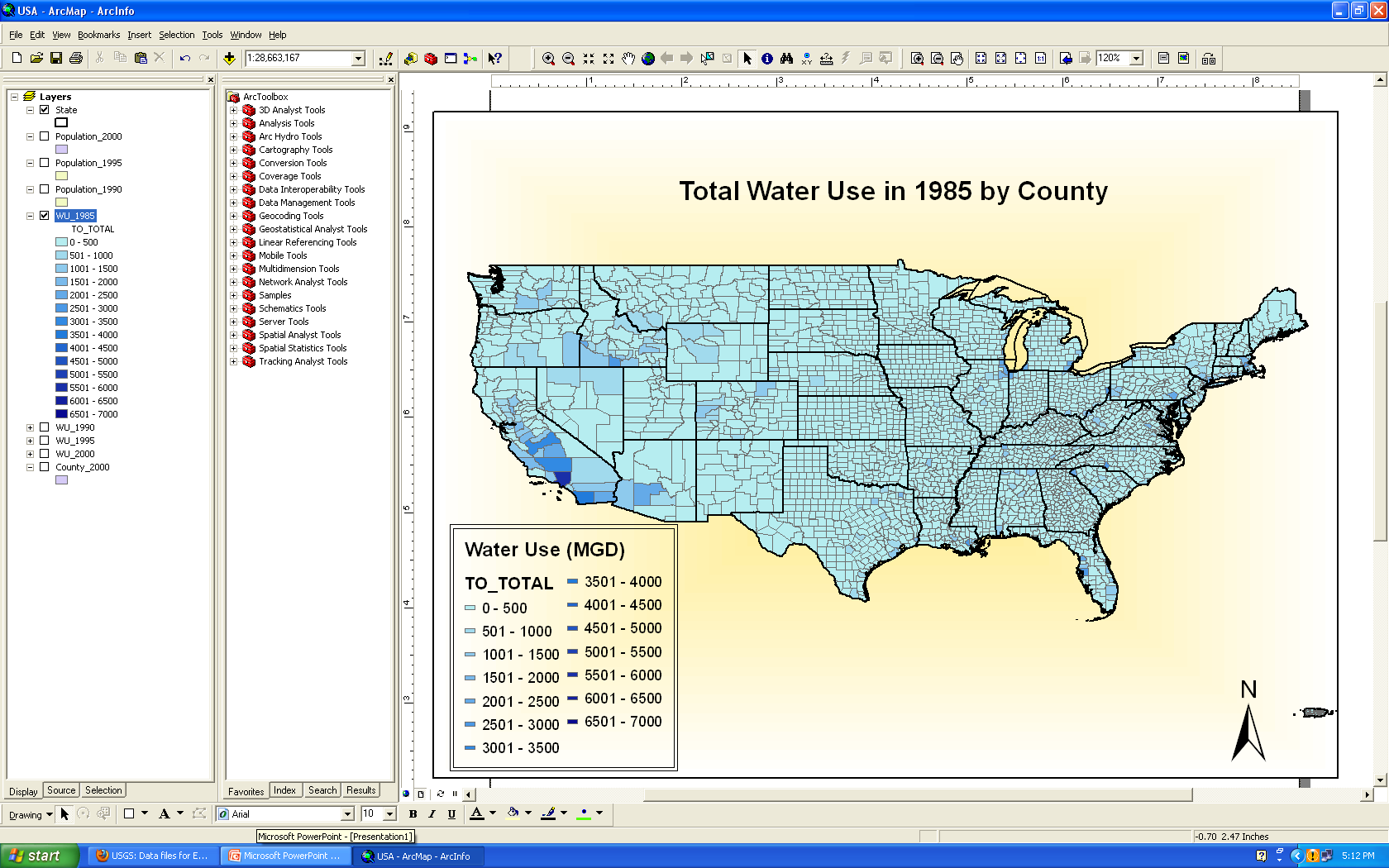 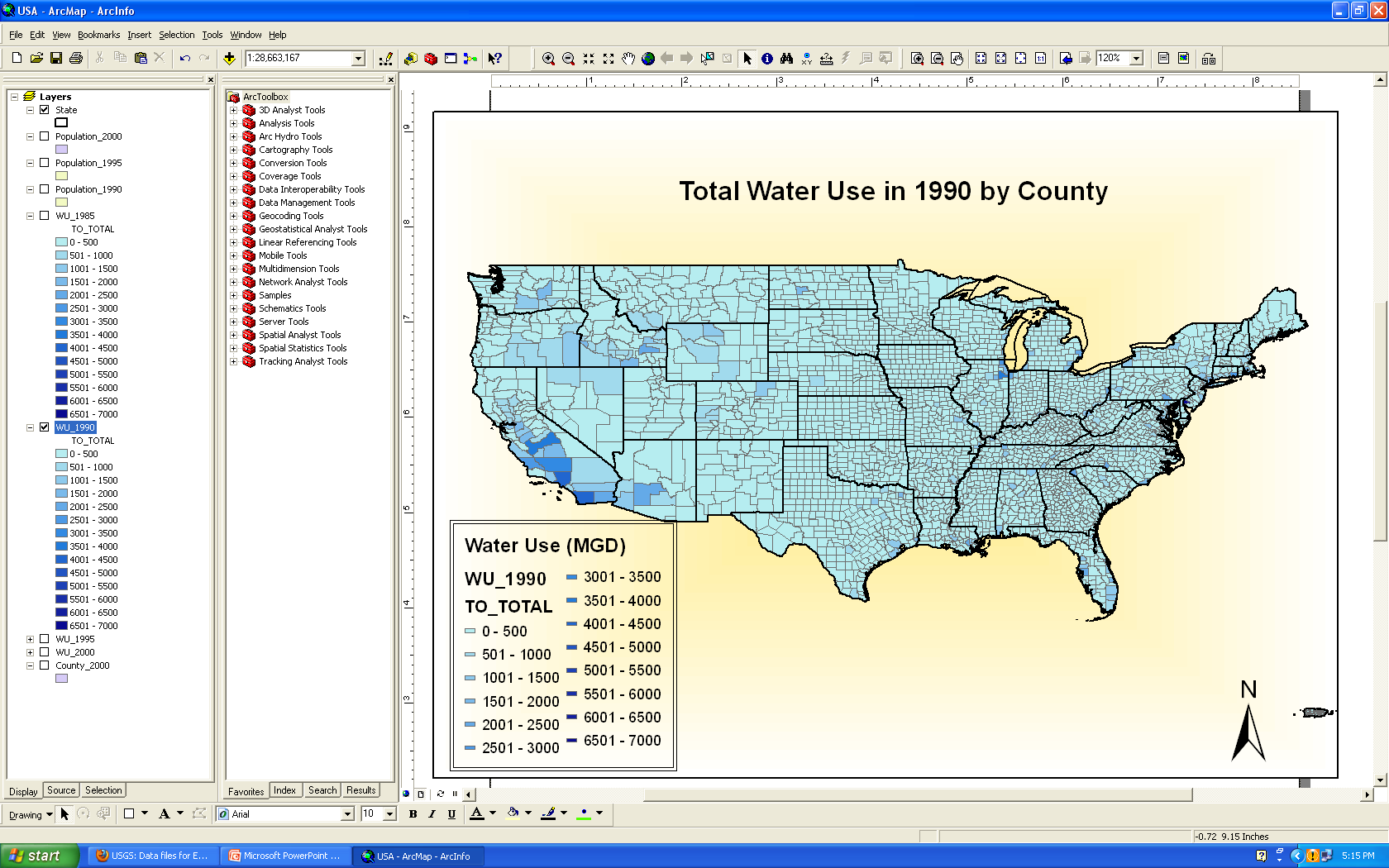 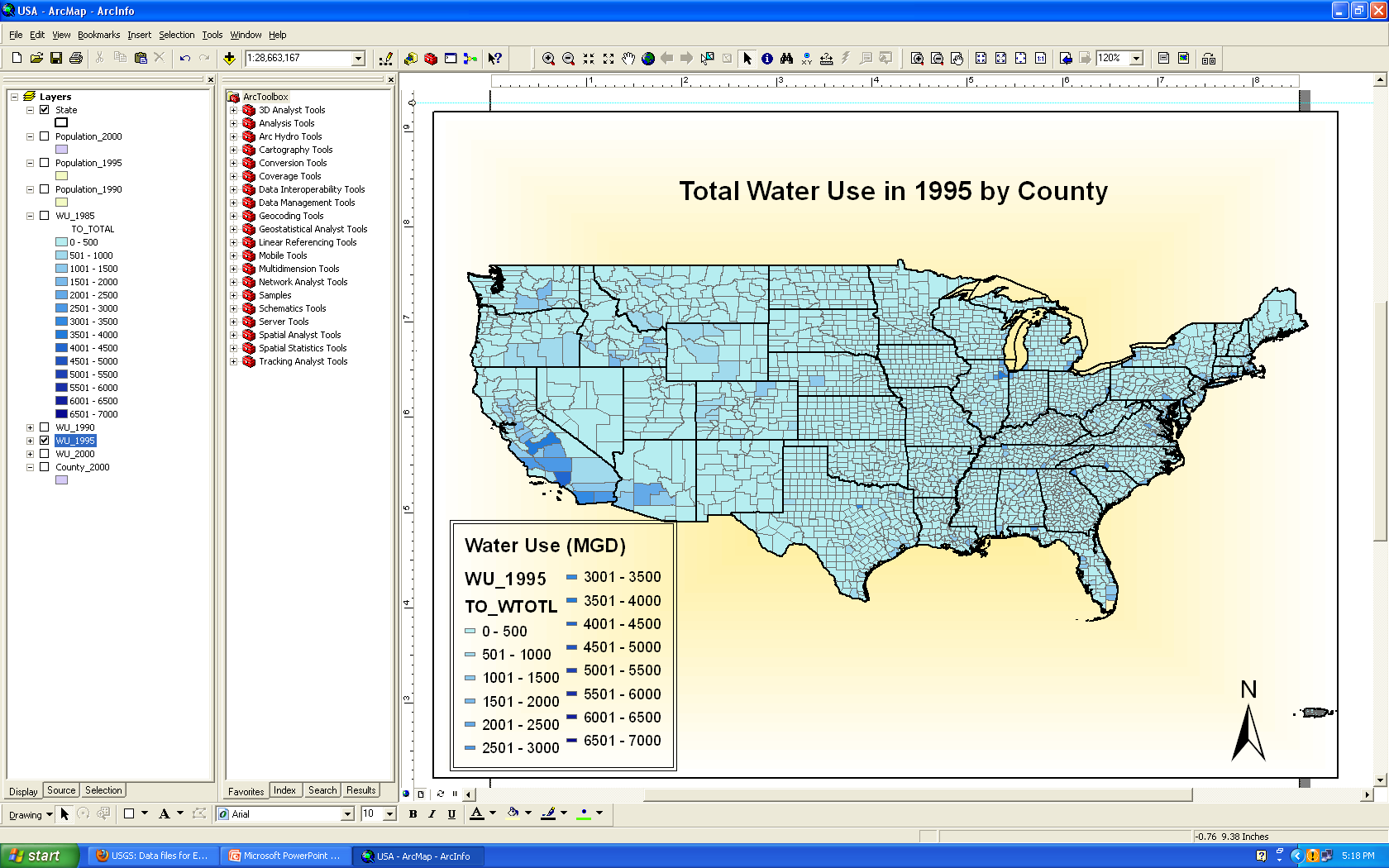 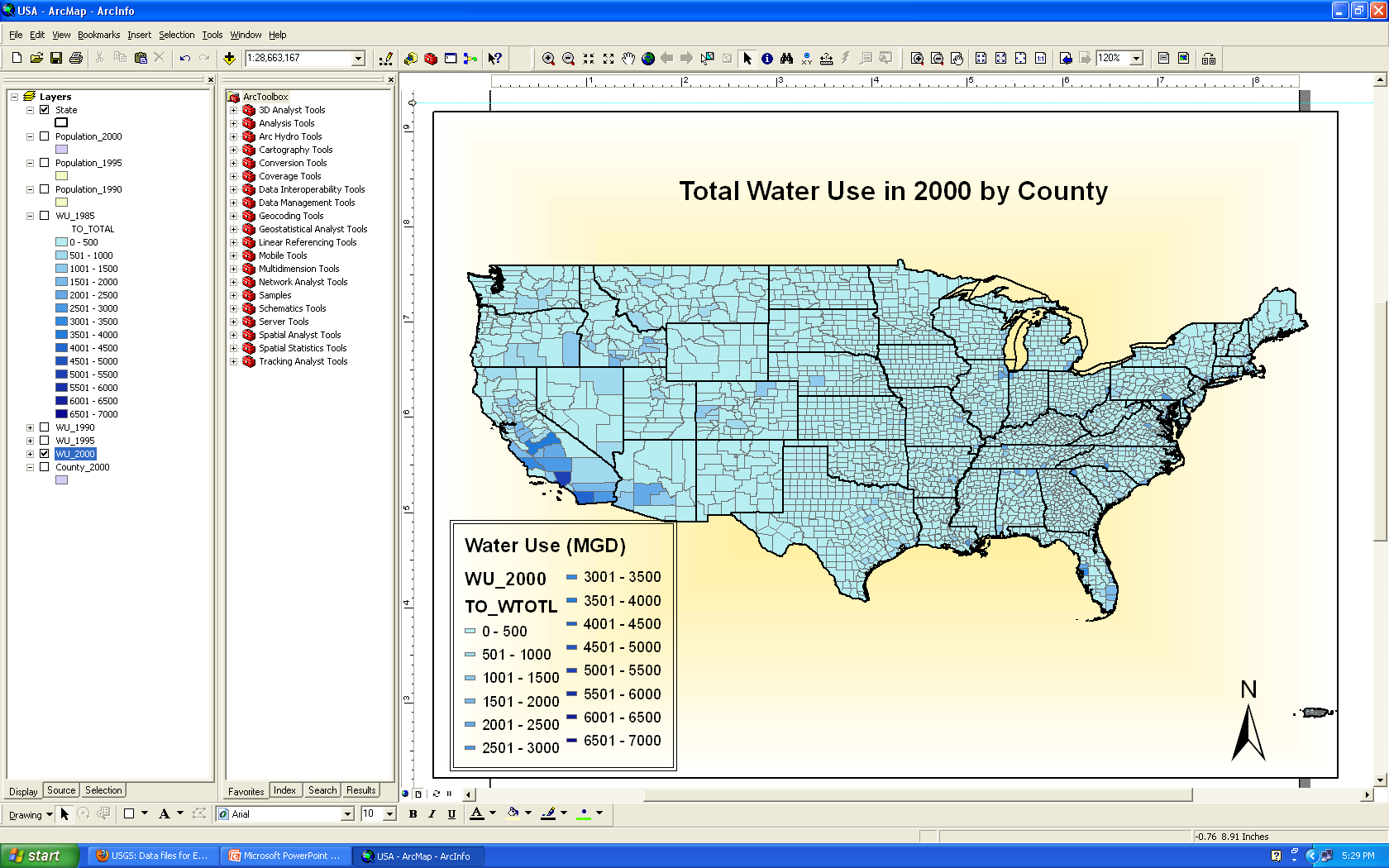 [Speaker Notes: County level for whole US; 
Due to symbology can’t tell much change but the trend I noticed for most counties was a small increase which can be seen better at state levels]
Nevada Population Animation
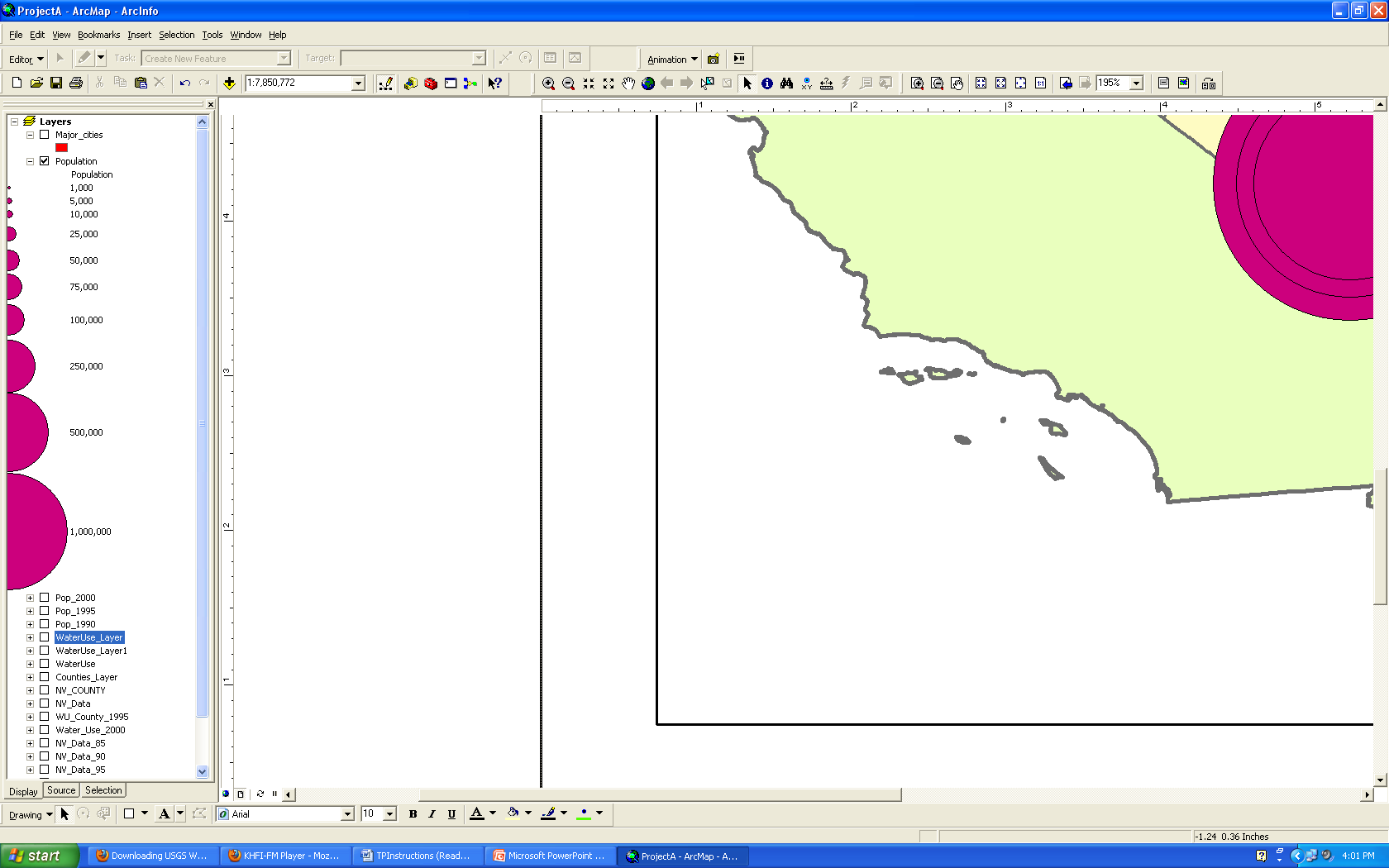 [Speaker Notes: Clark County; aka Las Vegas in bottom right corner
Grew from]
Nevada Water Use Animation(Public Supply, Total Mgal/d)
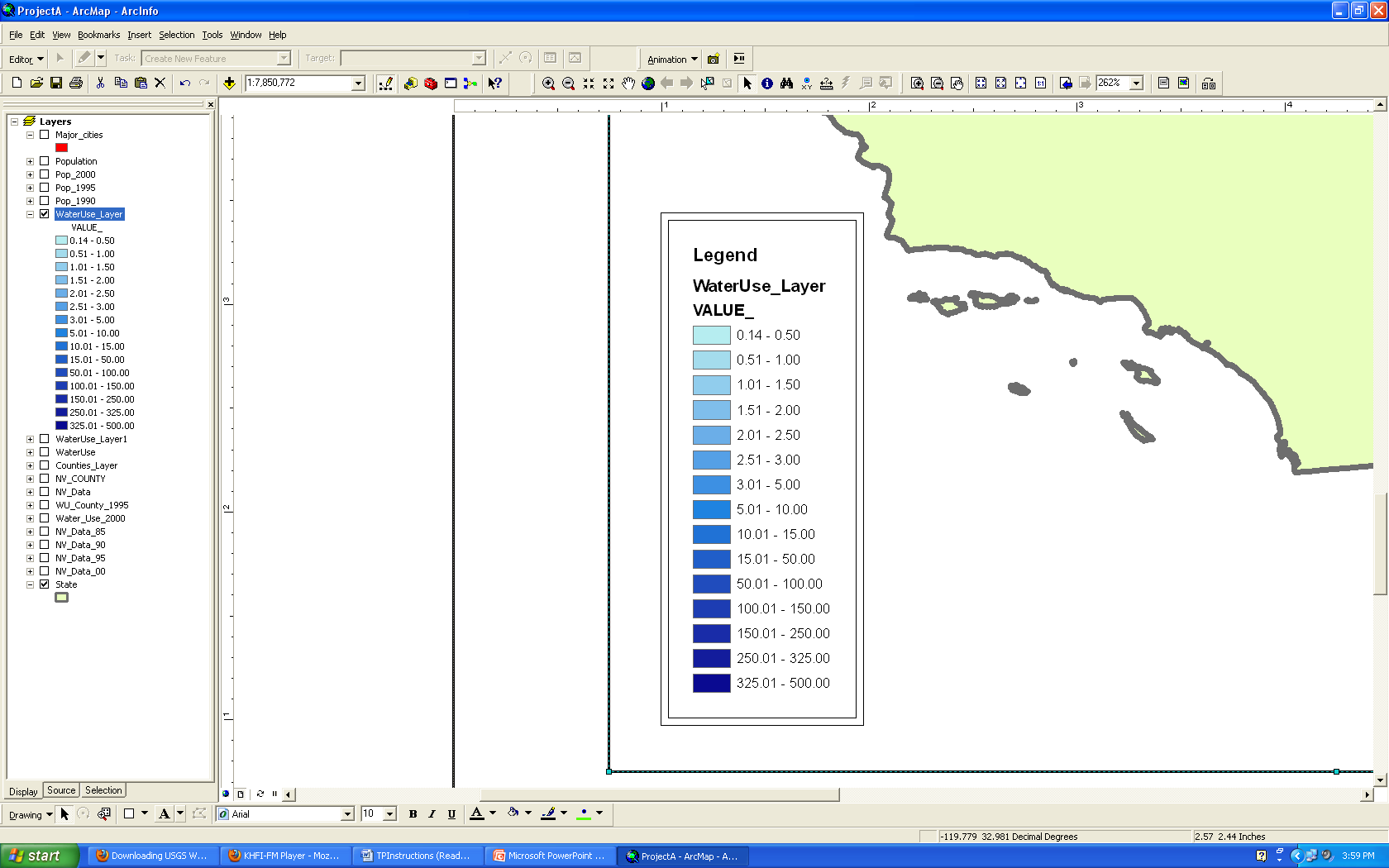 [Speaker Notes: Clark County; aka Las Vega in bottom right corner
1985: 186 mgal/d
1990: 268 mgal/d
1995: 340 mgal/d
2000: 464 mgal/d]
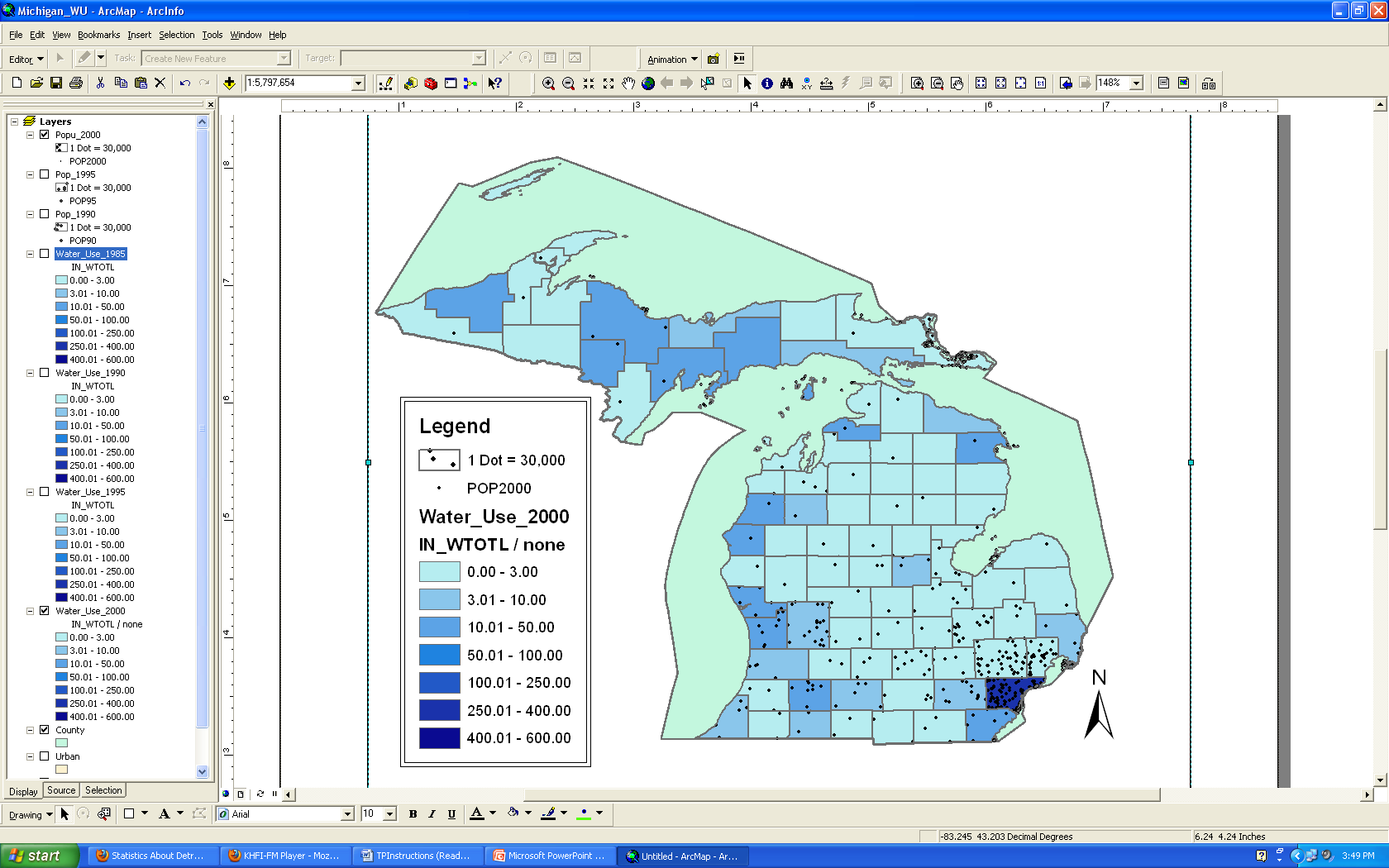 MichiganIndustrial, Total Self- Supplied Withdrawals, Mgal/d
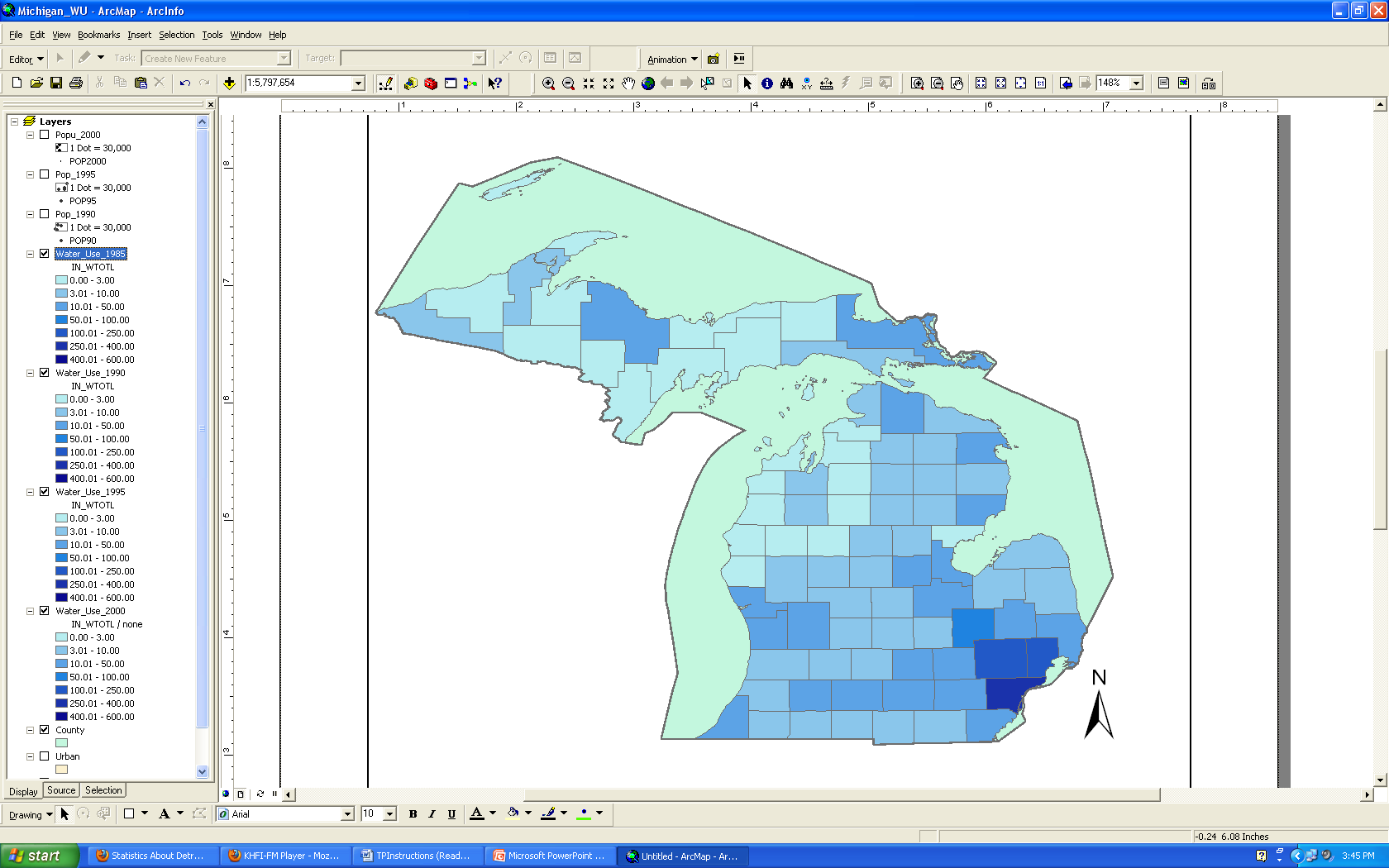 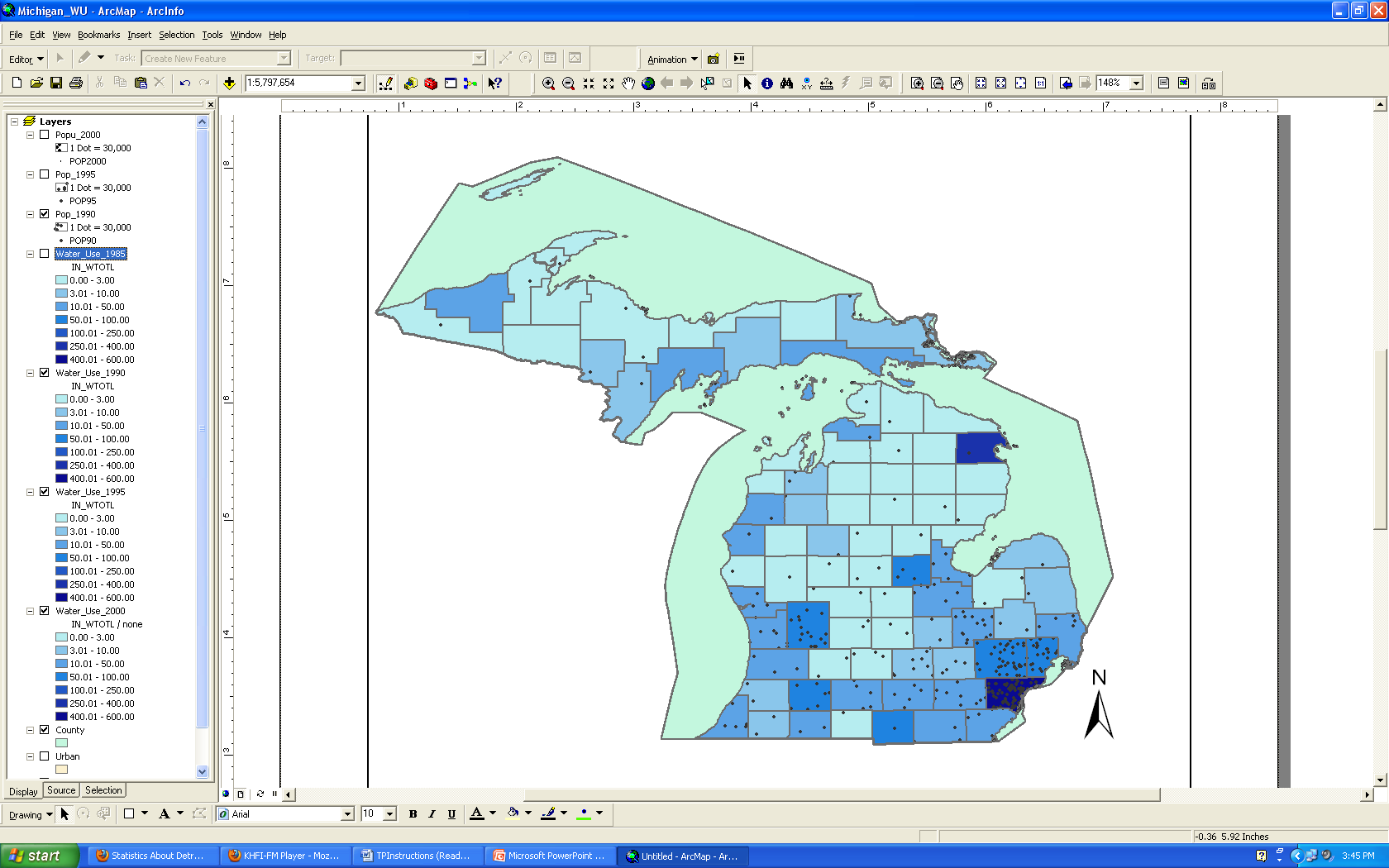 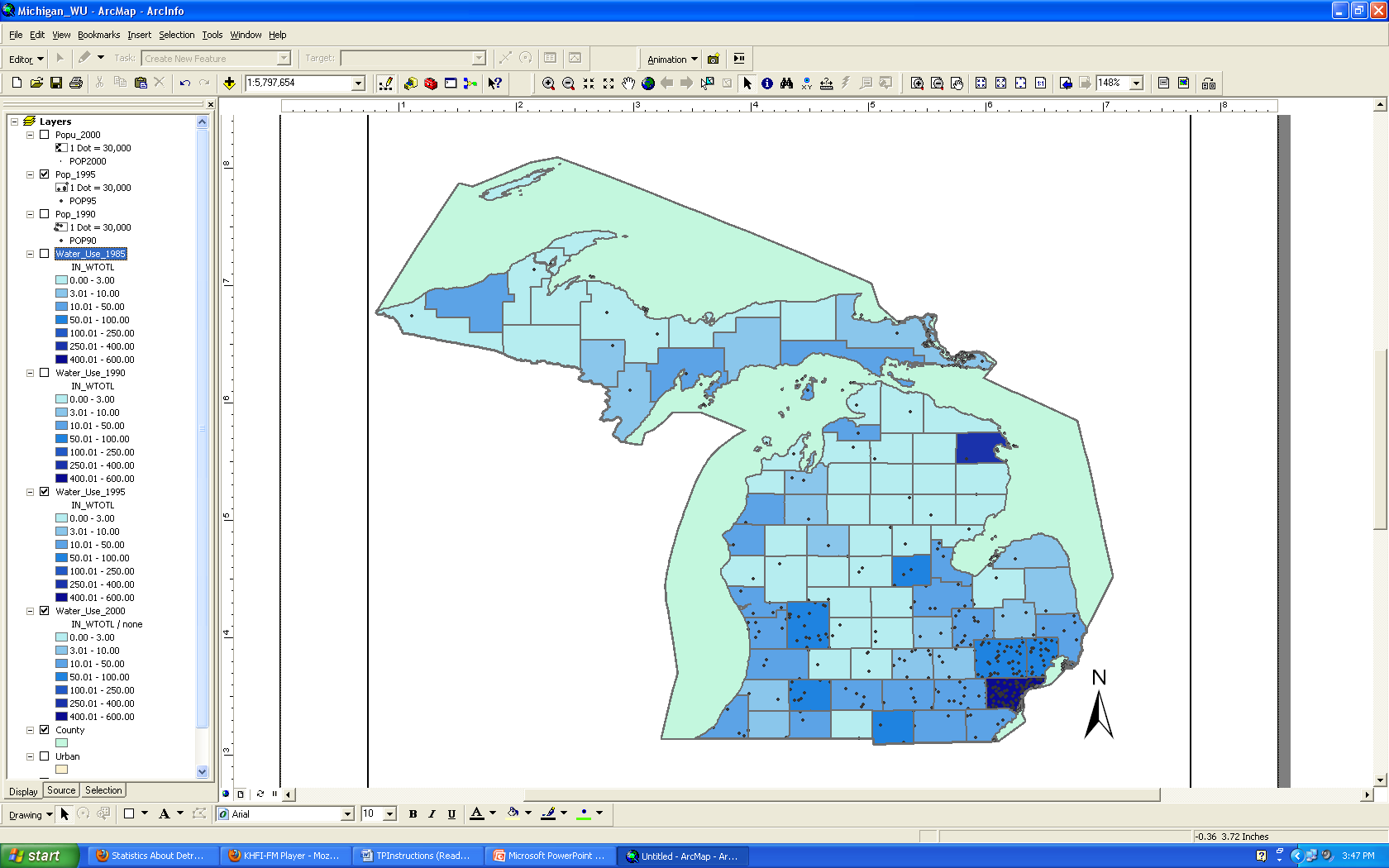 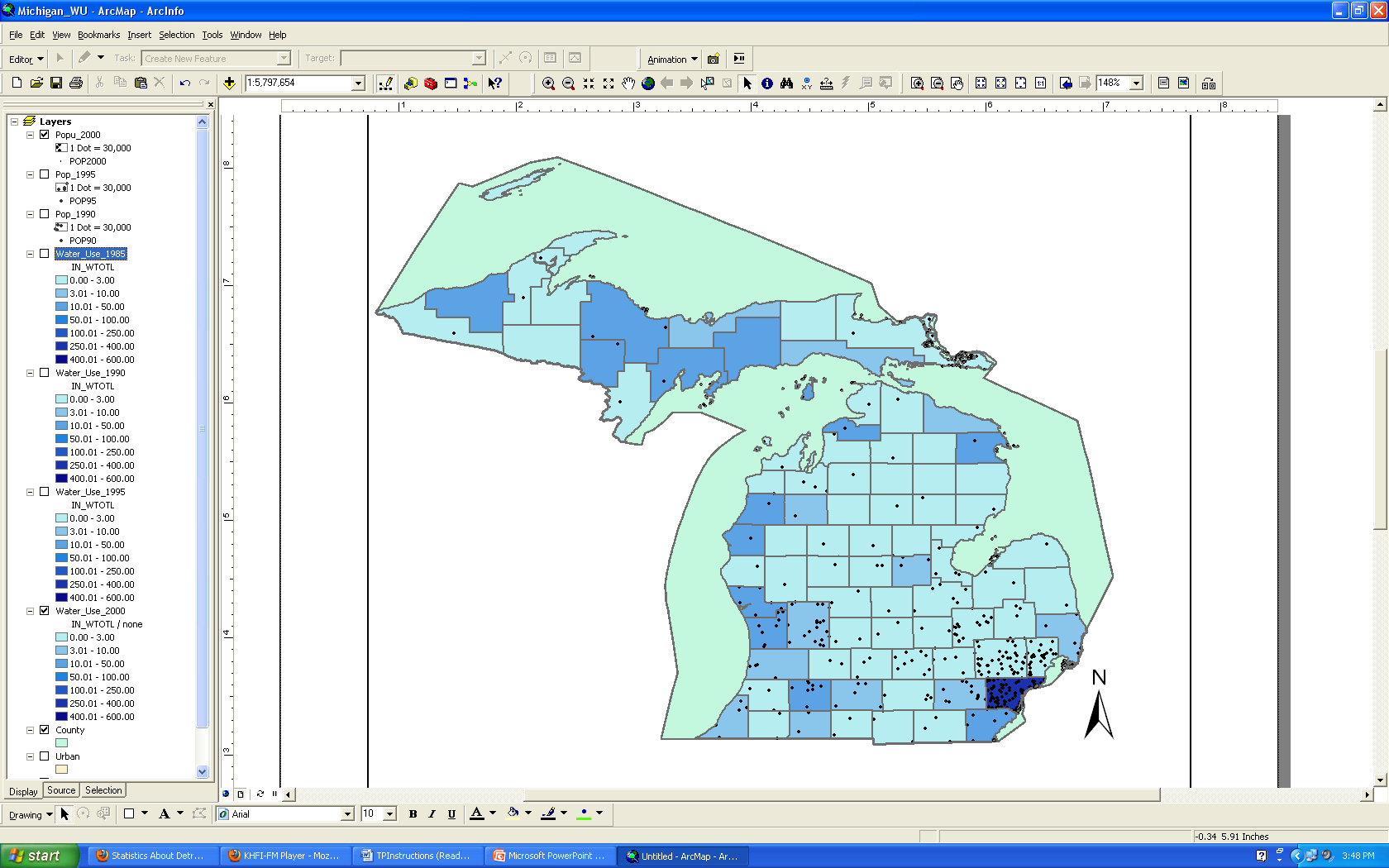 1985: ~530 Mgal/d
1990: ~680 Mgal/d
1995: ~680 Mgal/d
2000: ~500 Mgal/d
[Speaker Notes: Detroit: Wayne County
Automobile Manufacturing and trade (General Motors, Ford, Chrysler)

Population:
Each dot represents  30,000 people
1990: 2.11 million people
2000: 2.06 million people]
California- Percent Change in Public Supply from 1985 to 2000
[Speaker Notes: Percent change: new-old/old
Negative: 1985 use was greater so decrease in public supply
Positive: 2000 use was greater so increase in public supply]
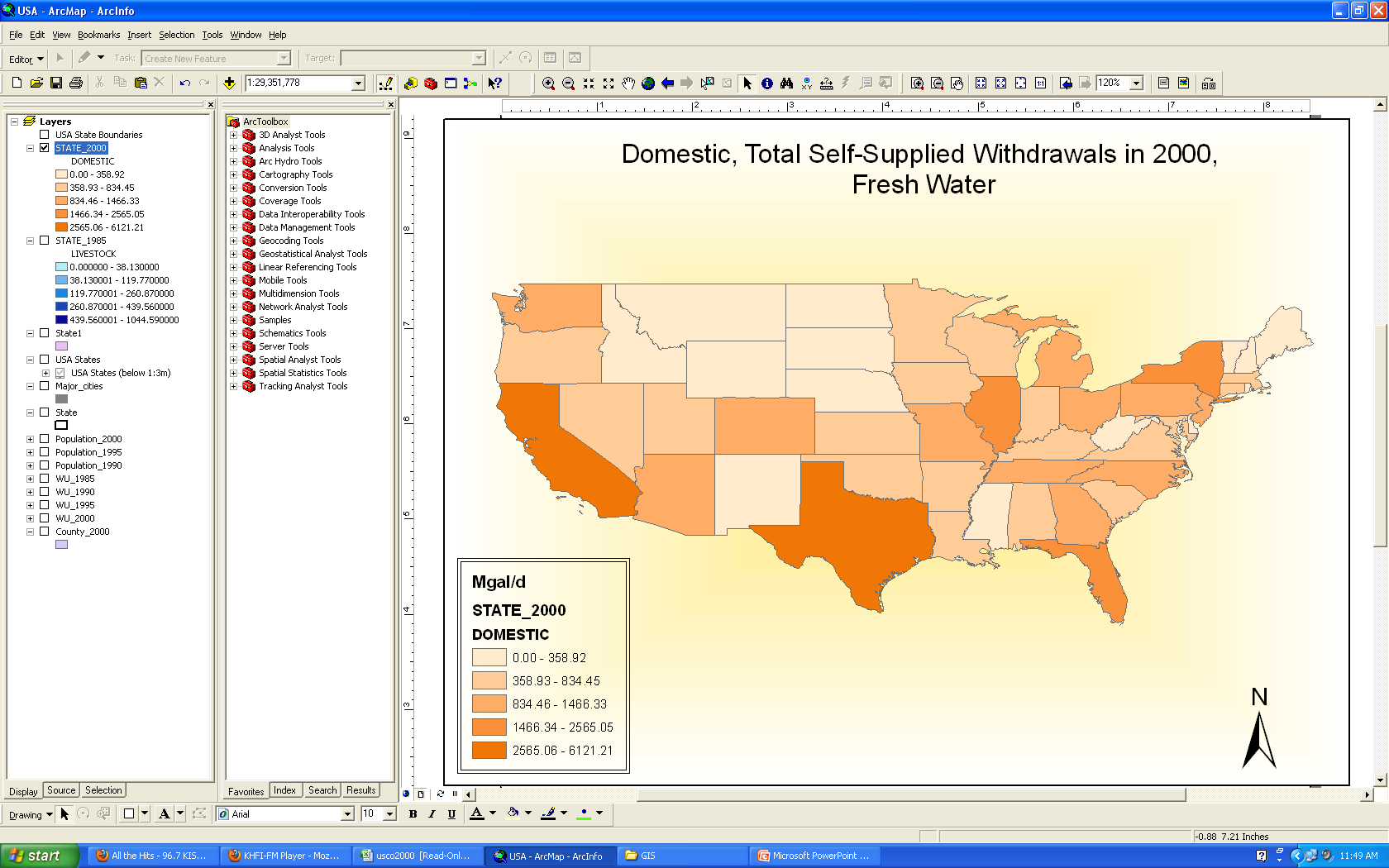 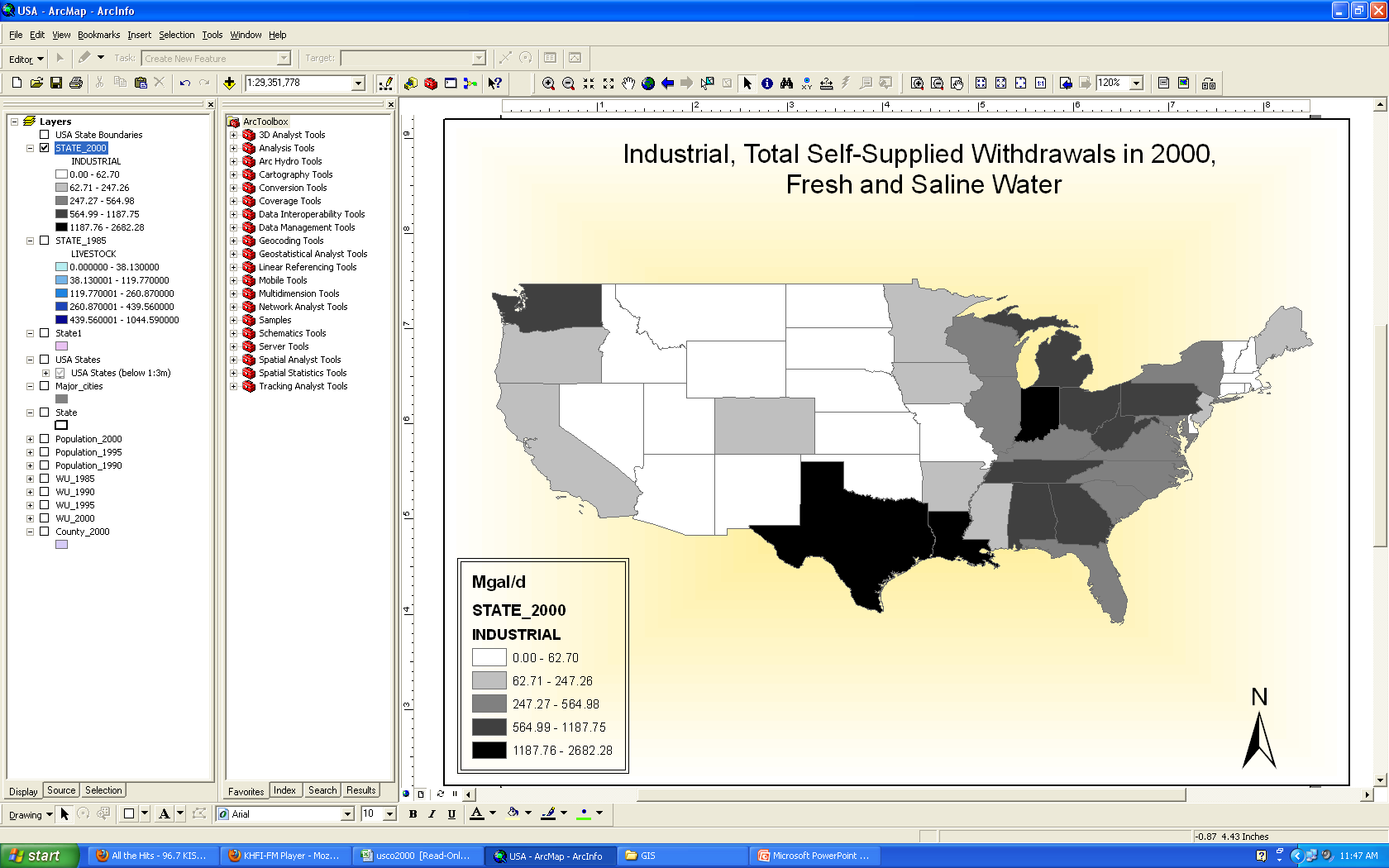 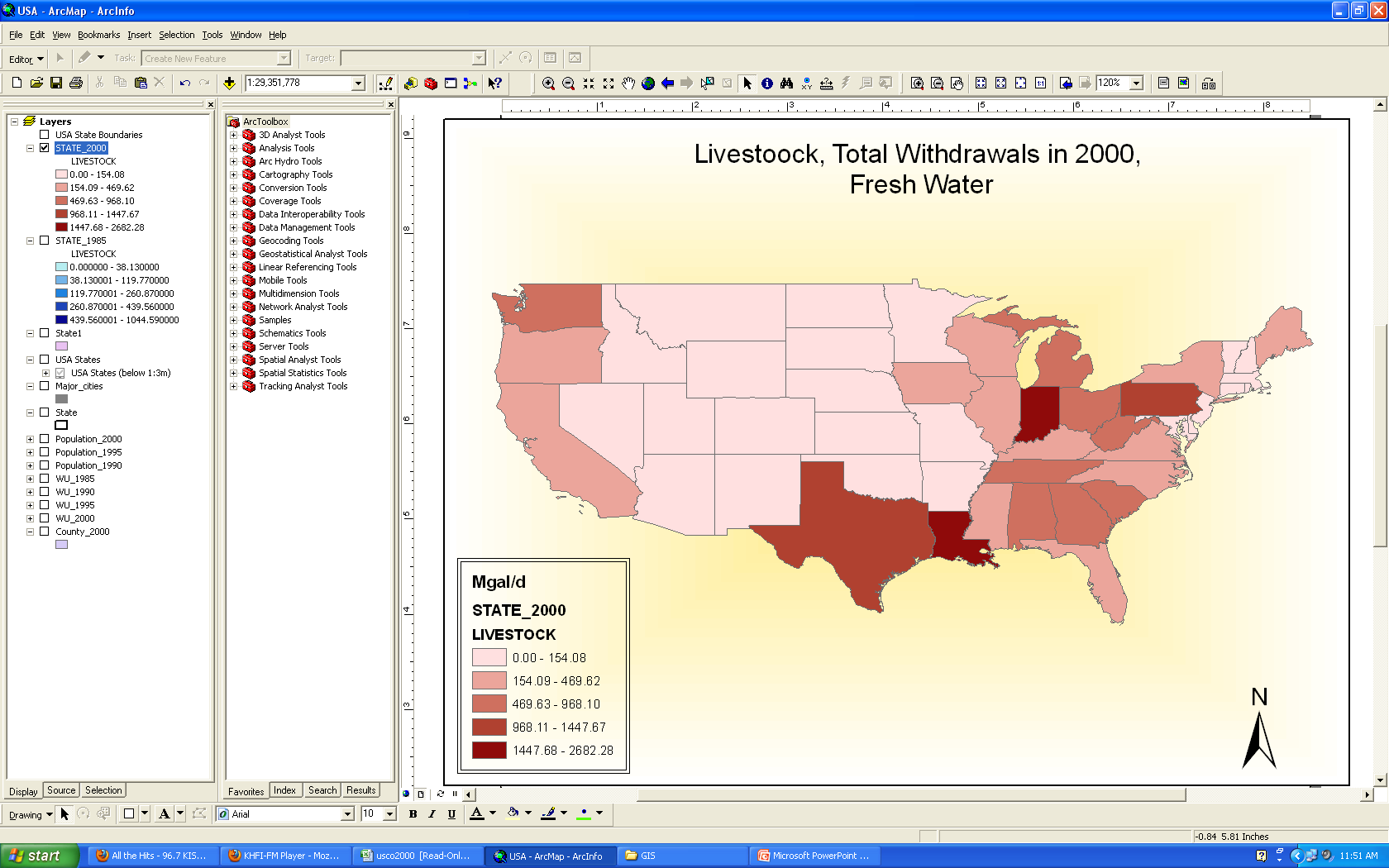 [Speaker Notes: Some other interesting charts at the state level: 2000
Top left: domestic (household purposes: drinking, washing, watering lawns; etc)
Top right: industrial (fabrication, processing, cooling i.e. steel production, chemical products)
Bottom left: Irrigation (crops, also golf courses and parks)
Bottom right: Livestock (livestock watering, dairy operations, animal specialties)
*Livestock only collected for 22 states therefore my symbology is misleading]
Future Work & Conclusions
Missing Data
Data through time
Connections for various categories 


 Important resource to see water use trends though past years
Potential to predict future trends
[Speaker Notes: Alaska missing a lot of data in 1985 and 1990
Look more into animation now that I have figured it out
Look into history of certain areas 

Combine with population trends, water conservation measures, even precipitation and climate trends to “See future”]
Questions?
References:
http://water.usgs.gov/watuse/
www.nationalatlas.gov
www.esri.com